Longitudinal instability of 12 bunches on the SPS flat bottom – Simulationss28st of August 2018
LIU-SPS Beam Dynamics Working Group
J. Repond, E. Shaposhnikova
Acknowledgements: M. Schwarz, A. Lasheen, G. Papotti, T. Bohl, H. Bartosik,            SPS OP crew
Stability threshold at SPS flat bottom with 12 bunchesMeasurements in single RF without feedback and feedforward
Instability threshold of 12 bunches, 1RF,
in function of the bunch length after filamentation
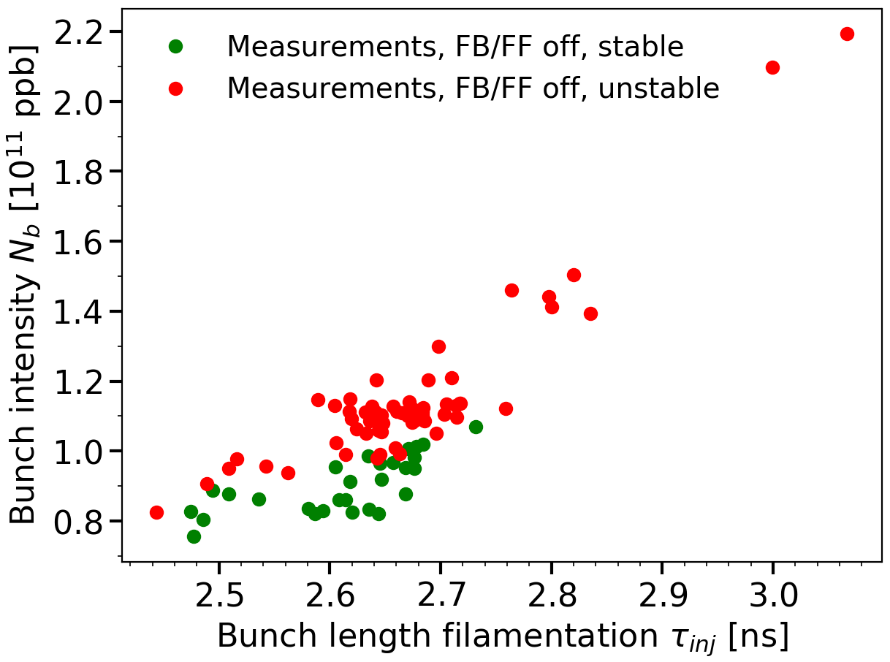  The measurements show a clear instability threshold, can we reproduce it in simulation?
2
Stability threshold at SPS flat bottom with 12 bunchesSimulations with bunches matched to the RF bucket with intensity effects
Intensity limit of 12 matched bunches at flat bottom (10 s), 1 RF (4.5 MV),
latest SPS longitudinal impedance model without FB/FF
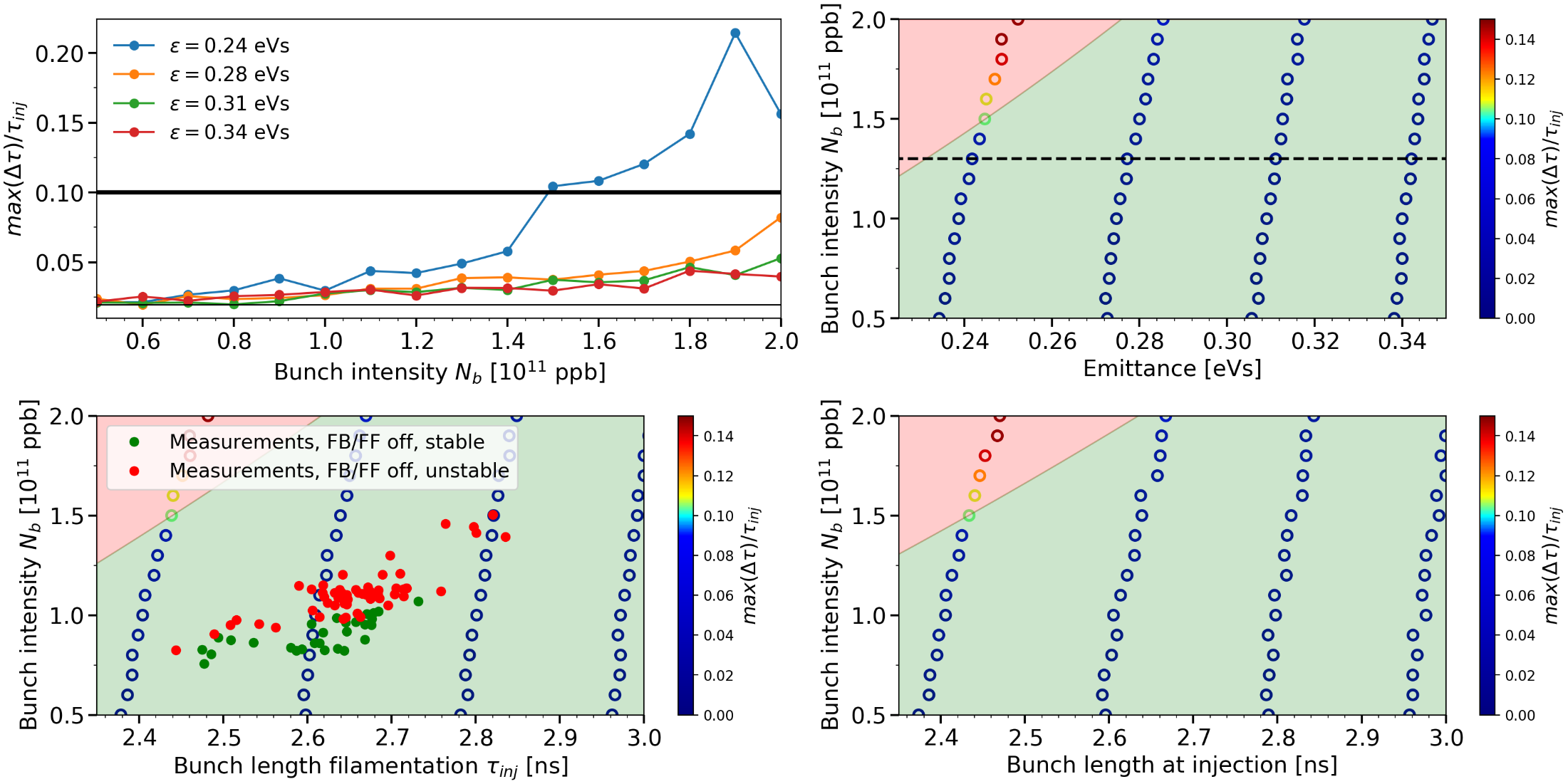 The simulations with 12 matched bunches are much more stable than the measurements.
Already observed in the past, is it an effect of the bunch distribution?
3
Generation of the bunch distribution in the PSSimulation of the bunch rotation
1. Binomial phase-space distribution
2. PS RF program for bunch rotation
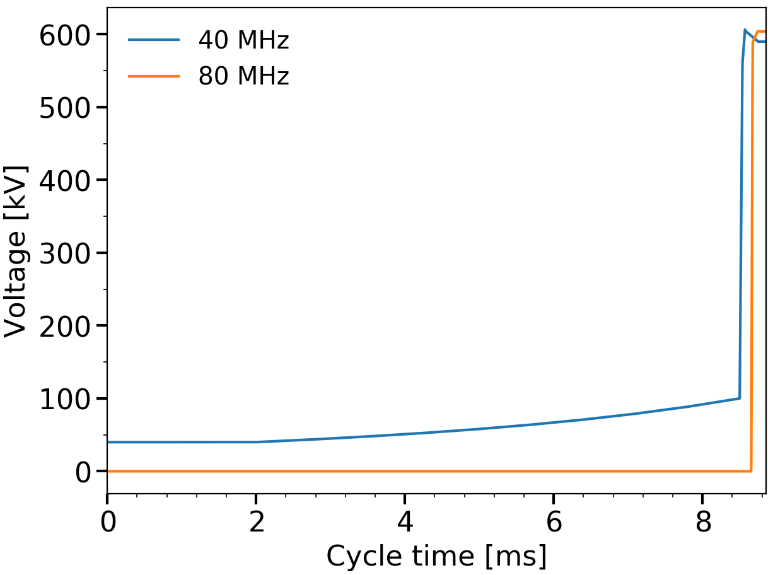 80 MHz phase jumps to bunch-shortening mode
3. Example of a bunch distribution at extraction of the PS
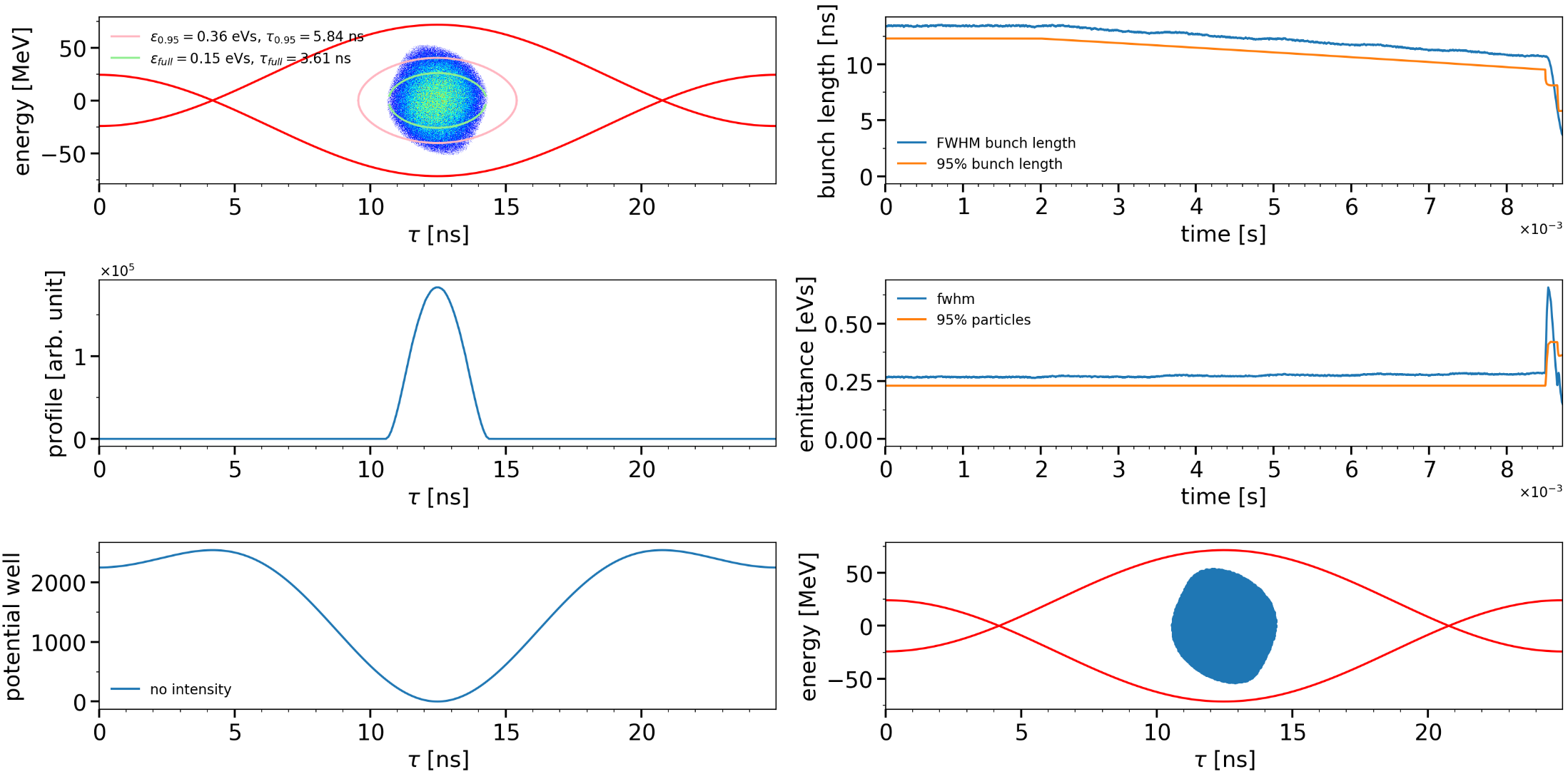 4
Injection of 12 rotated bunches in the SPSBunch profiles after filamentation, measurements vs simulations (stable)
12 similar bunch distributions are injected, spaced by 25 ns, centered in the RF bucket according to the average synchronous-phase shift along the batch (effect of phase-loop)
The bunch distribution in simulation is similar for all intensities
Here we compare one measurement and one simulation with the same bunch intensity
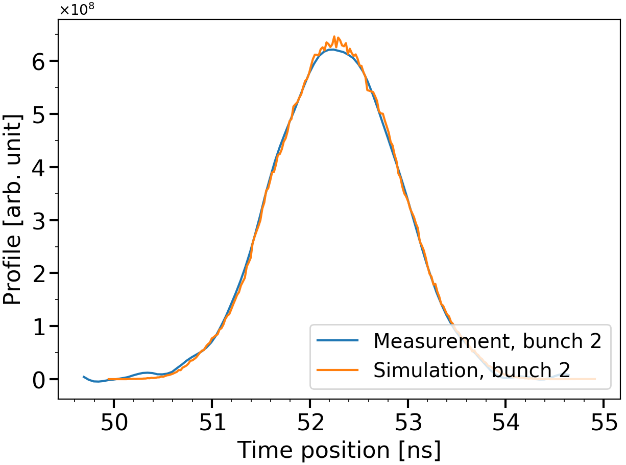 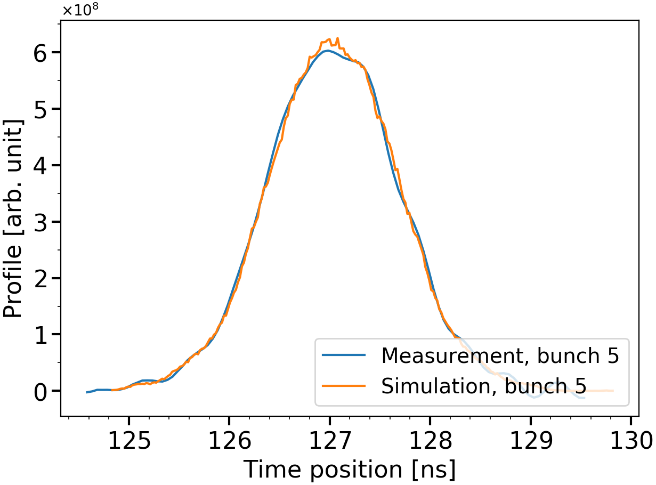 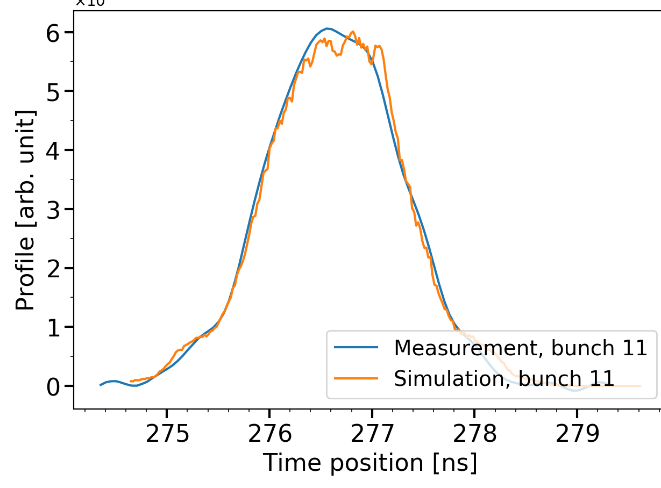 Bunch profiles after filamentation (~50 ms) well reproduced in simulation 
when compared to a measurement with the same intensity
5
Stability threshold of 12 rotated bunches in the SPSScan of the bunch emittance, single RF
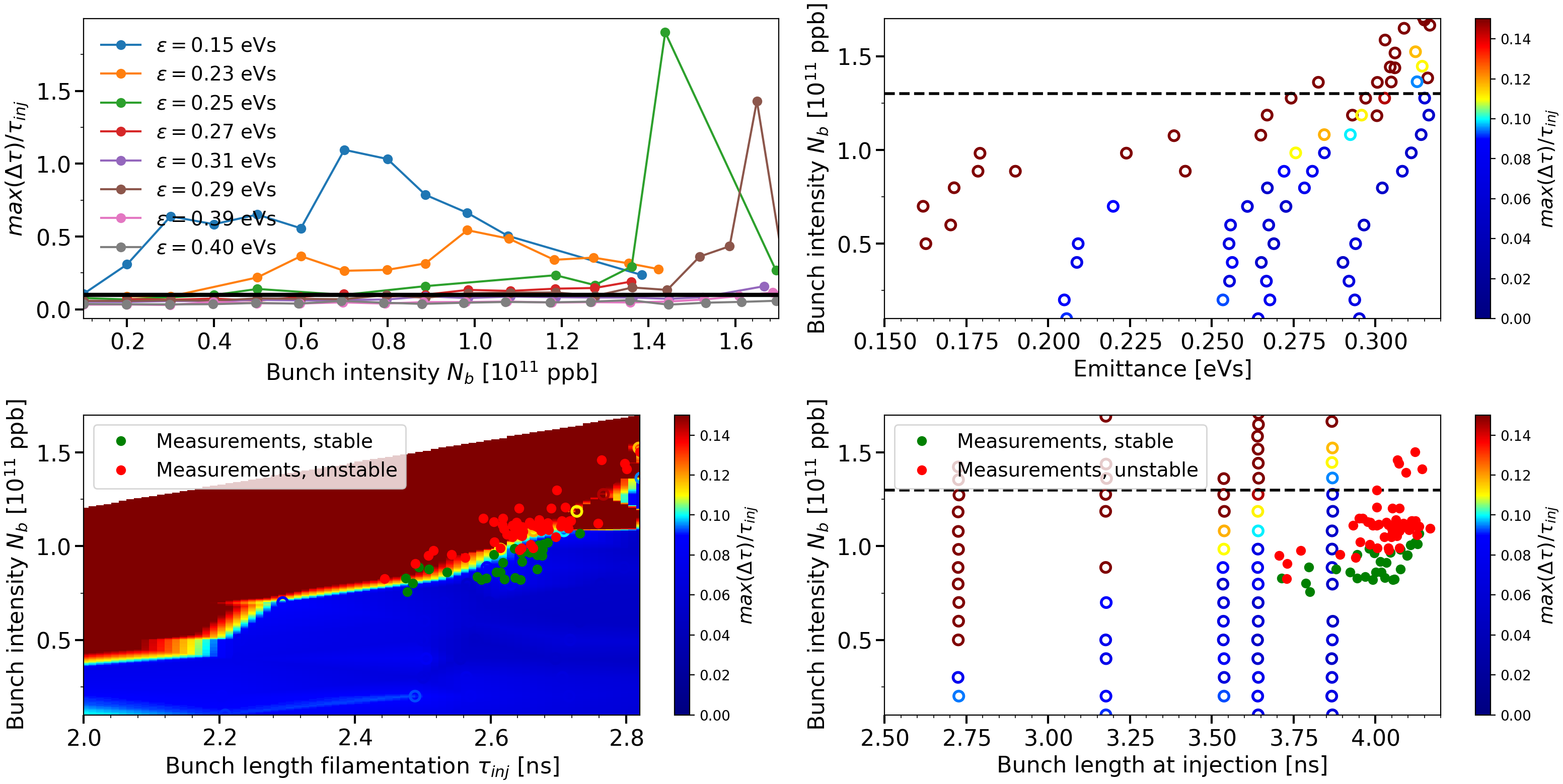 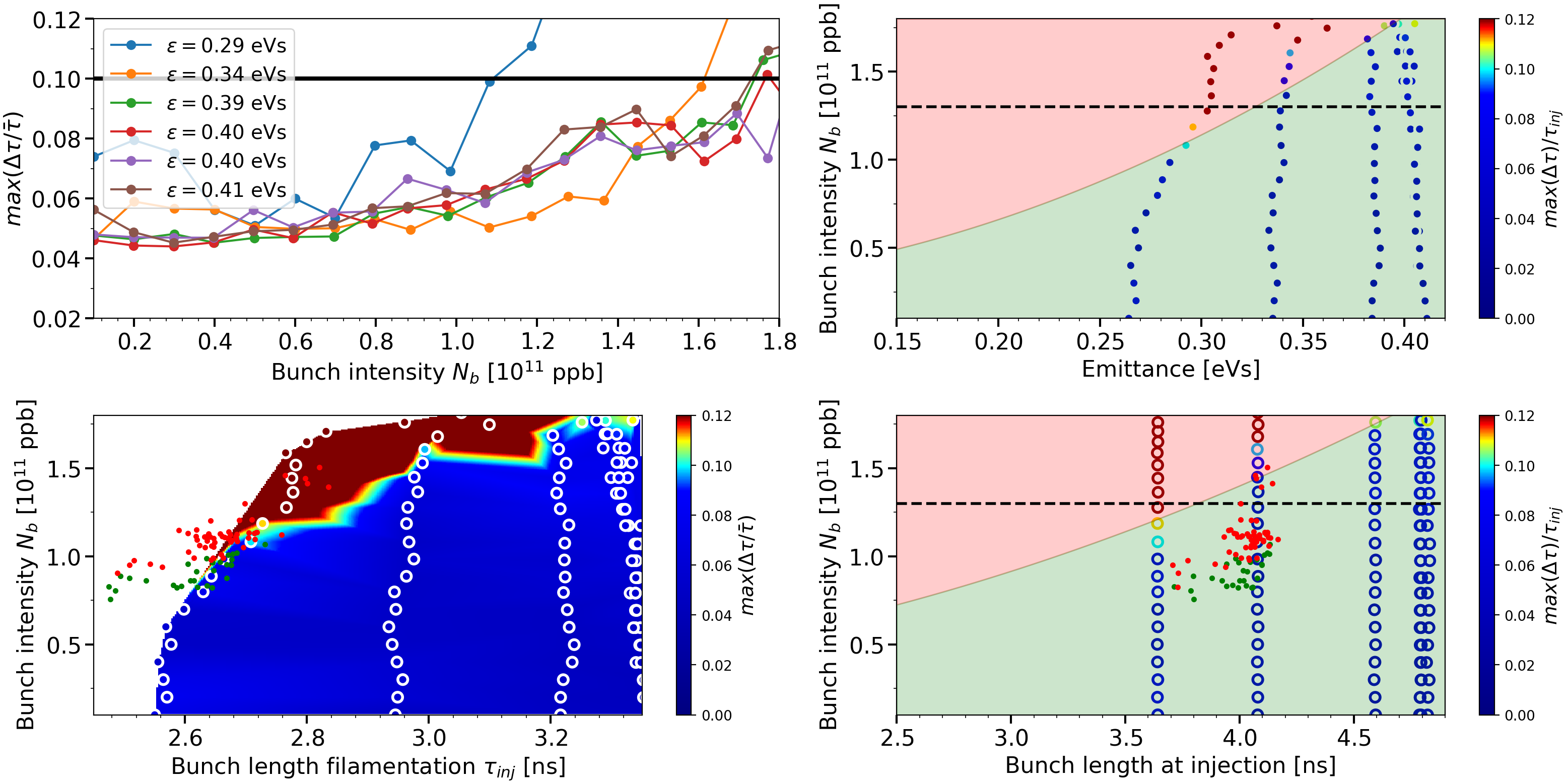 Agreement between measurements and simulations (no missing impedance)
6
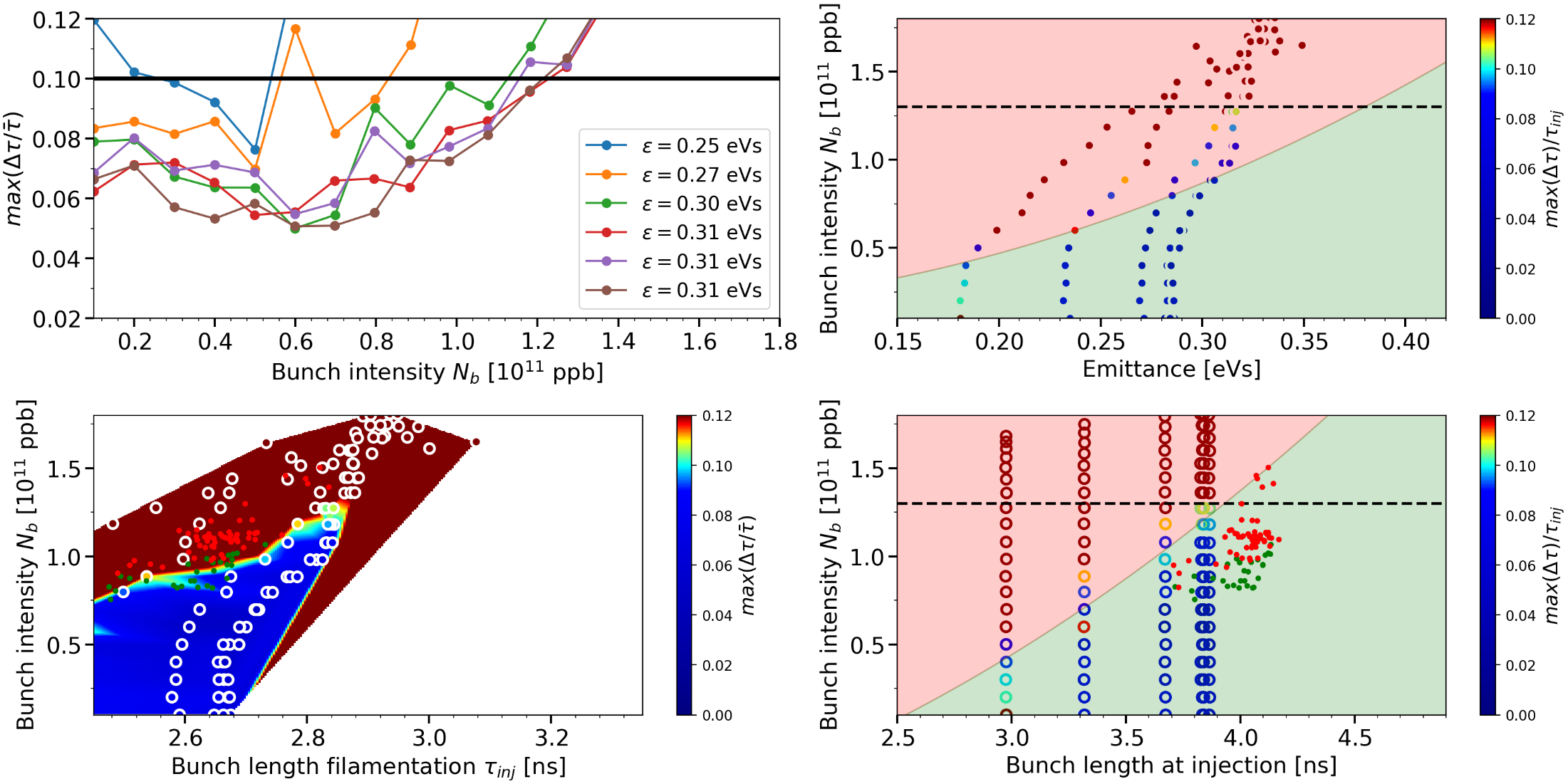 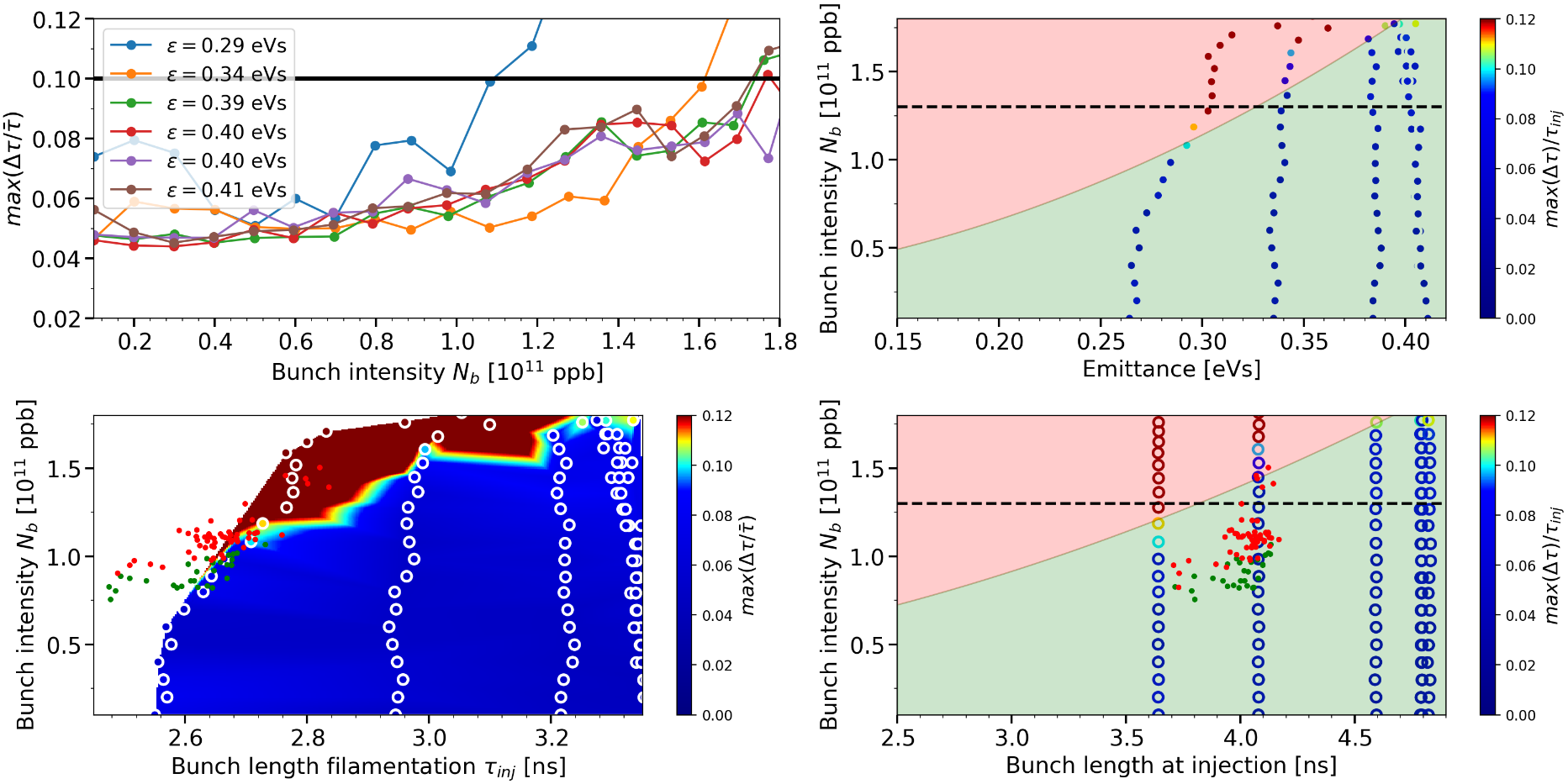 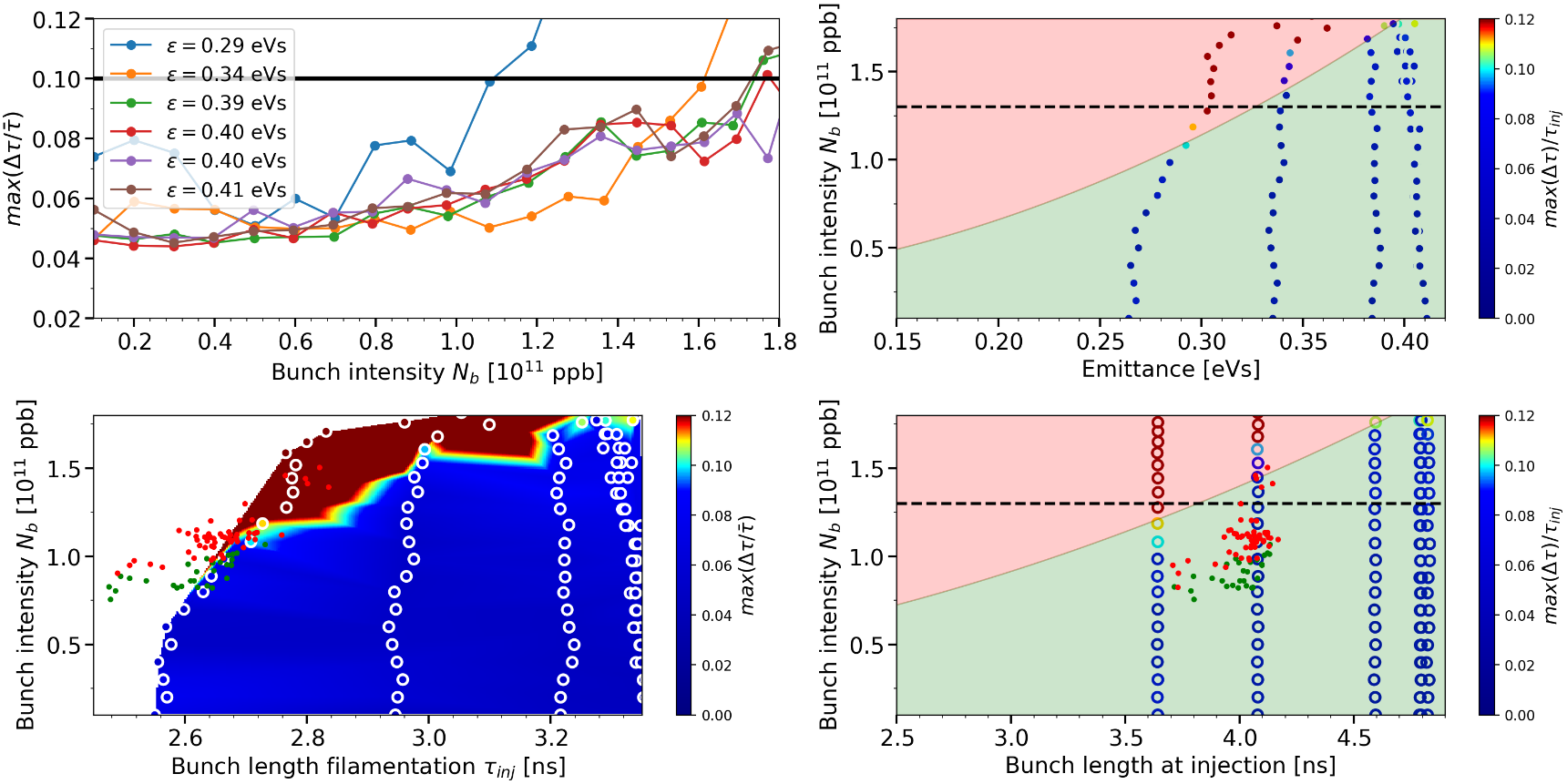 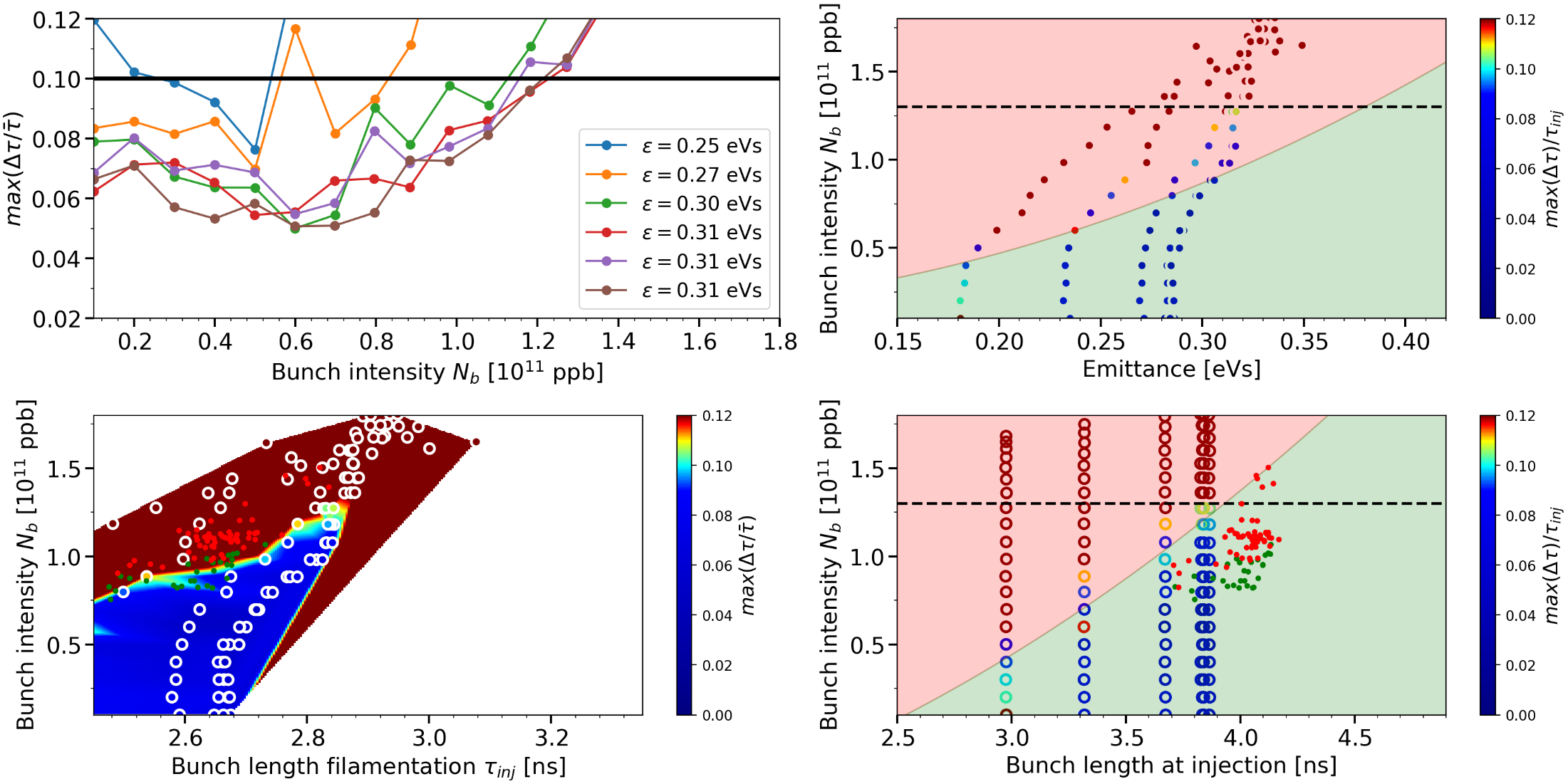 7
Stability threshold of 12 rotated bunches in the SPSScan of the bunch emittance, effect of the second RF
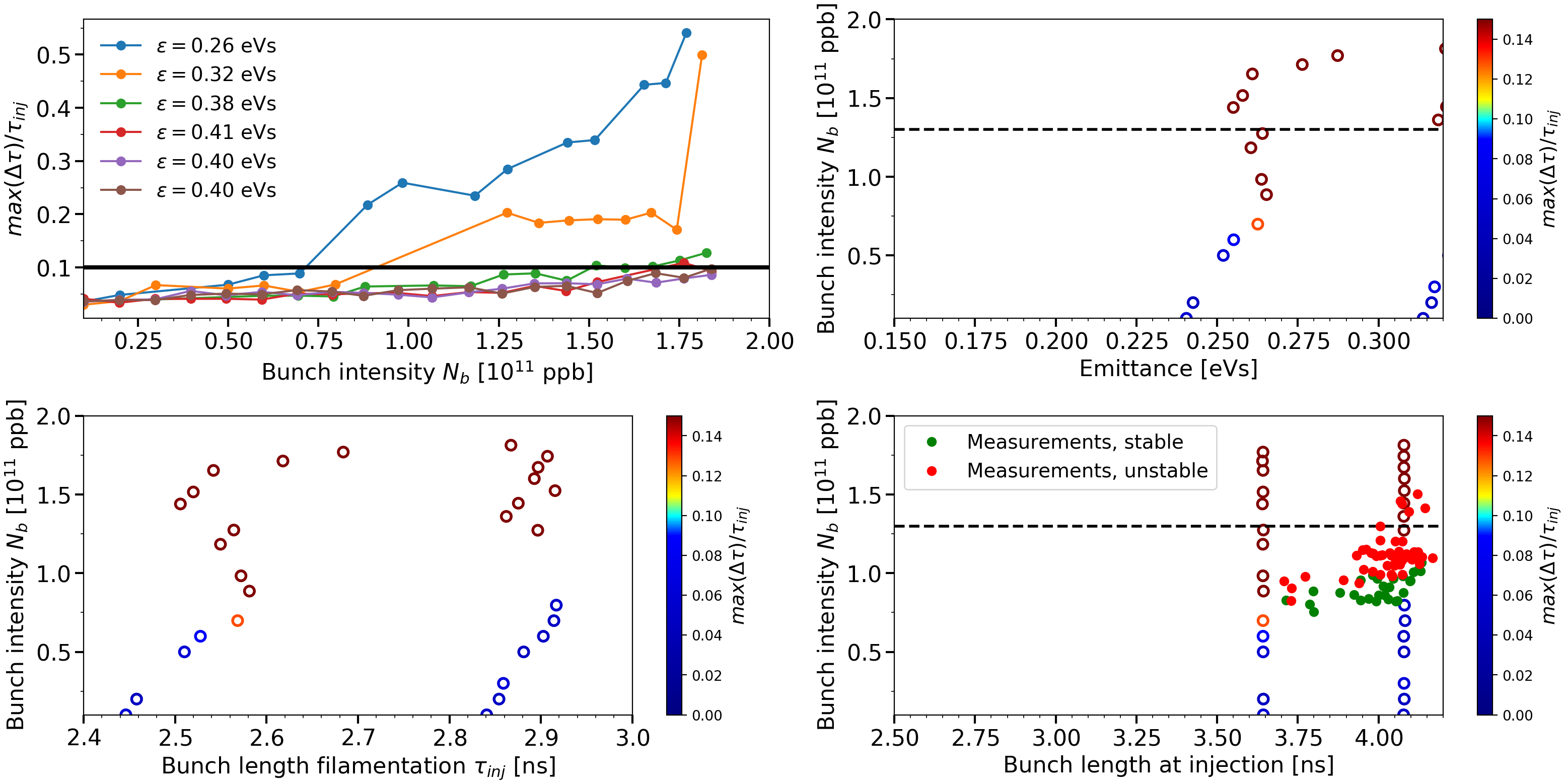 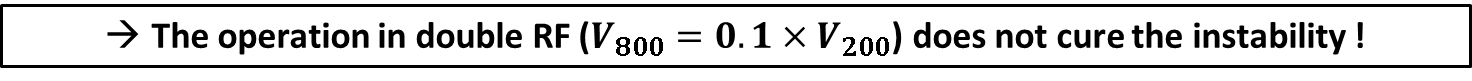 Single RF threshold
8
Conclusion
9
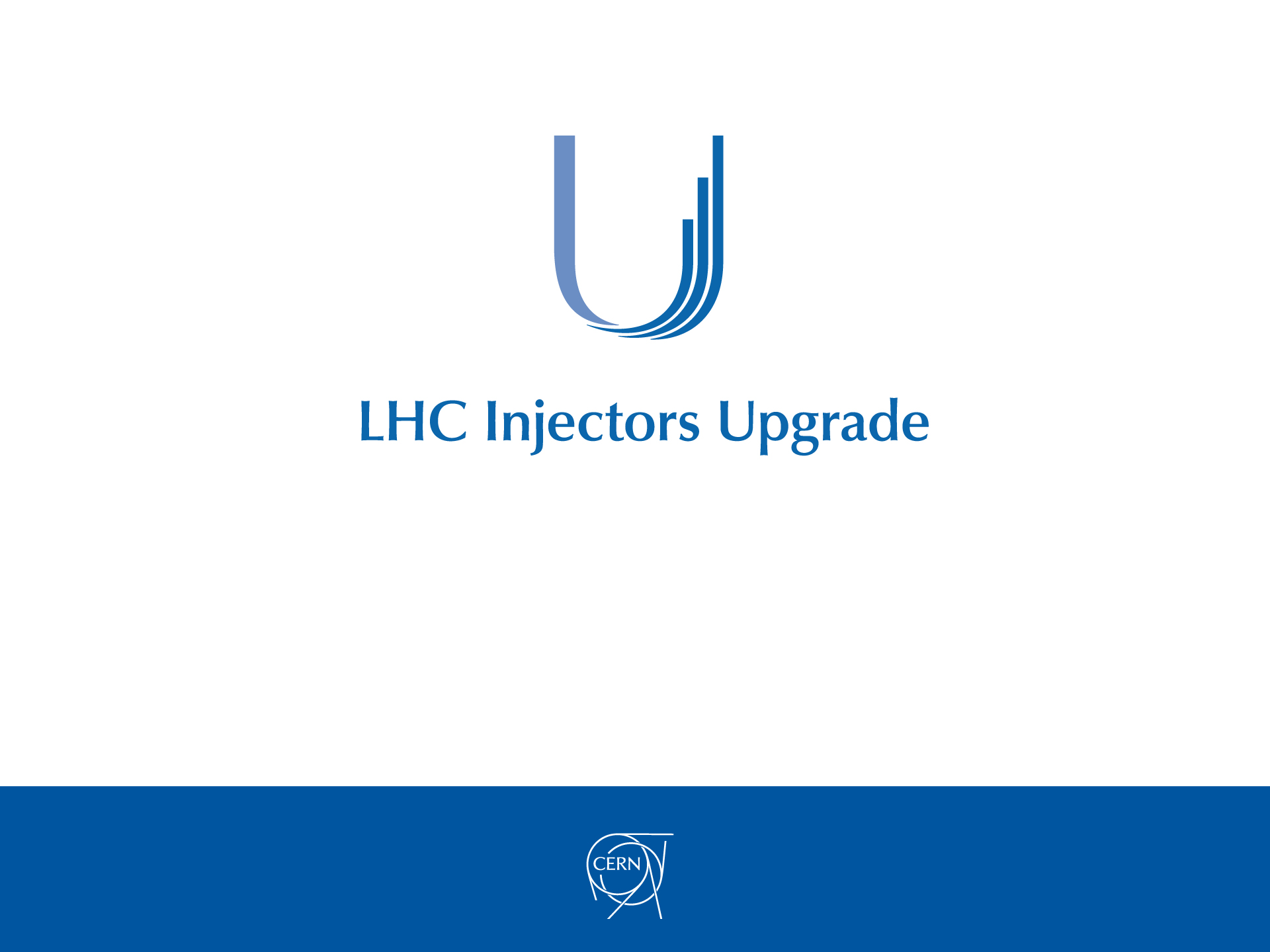 10
THANK YOU FOR YOUR ATTENTION!
Injection of 12 rotated bunches in the SPSBunch profile after filamentation, measurements vs simulations (unstable)
12 similar bunch distribution are injected, spaced by 25 ns, centered in the RF bucket according to the average synchronous-phase deviation (effect of phase-loop)
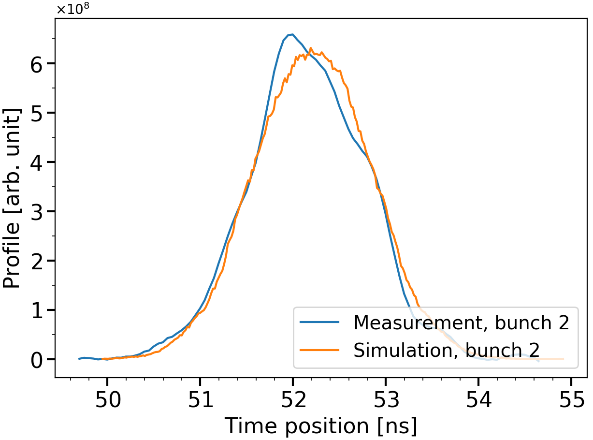 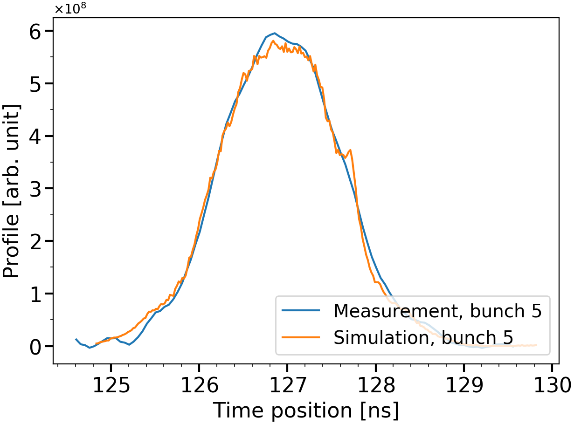 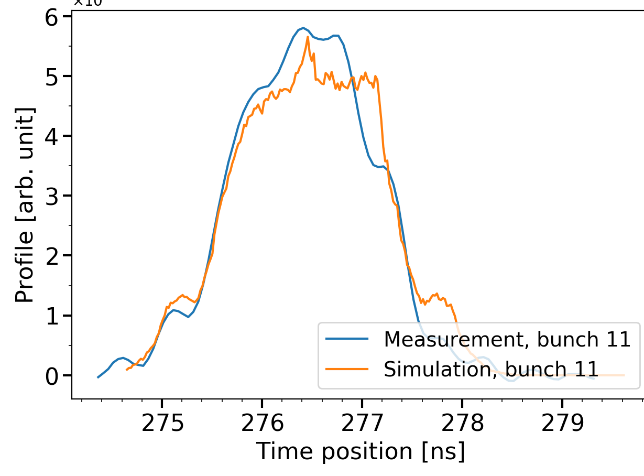 11
Presented last year
Stability threshold during ramp, 12 bunchesEnergy dependence in a single RF system
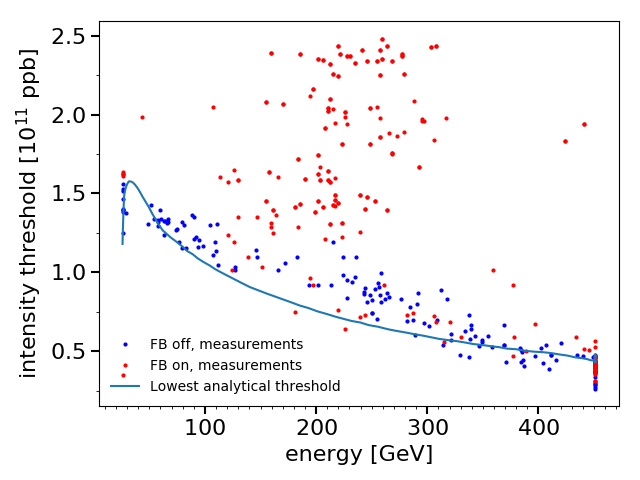 Instabilities at flat bottom were observed not reproduced in simulation
What is the effect of the 800 MHz RF system?
Presented last year
Intensity treshold during ramp, feedback off12 bunches SRF: simulations vs measurements
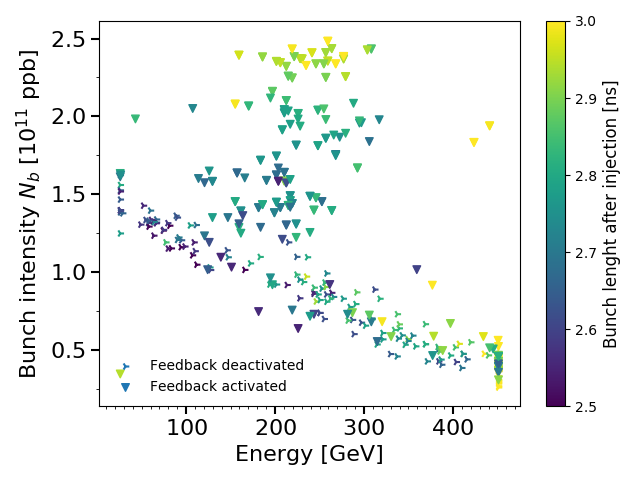 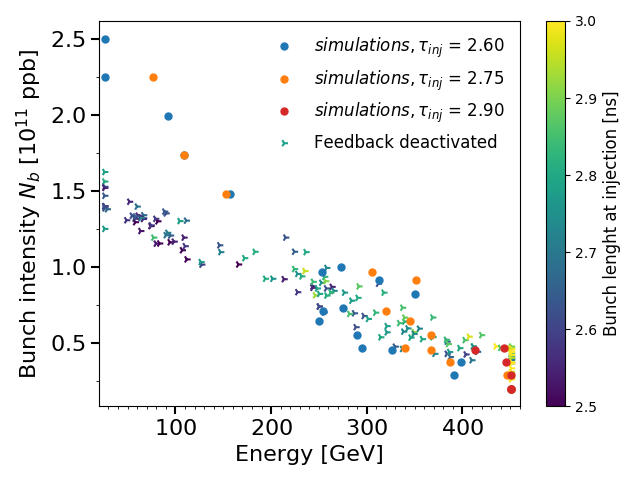 Intensity threshold with feedback off, single RF system
Matched bunches in simulations
End of ramp and flat top well reproduced in simulations with correct bunch length
Difficulties to reproduce flat bottom instability
Short flat bottom in simulation (1s)
Bunch rotation in PS before extraction (s-shape)
Missing impedance?
13
Presented last year
Instability at flat bottom
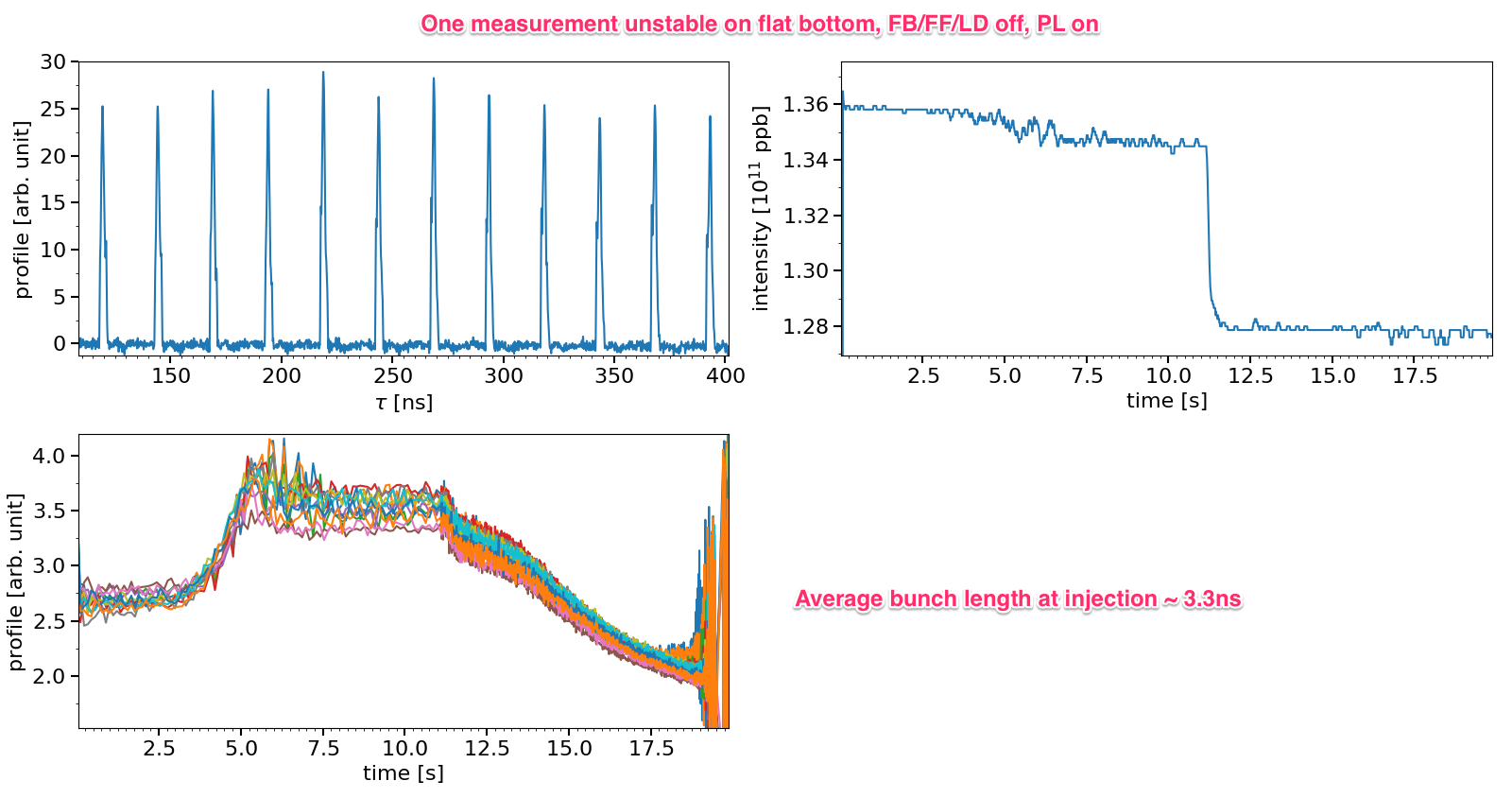 Injected bunch length 3.3 ns
Bunch length after filamentation: 2.7 ns
Instability at flat bottom after 4 s
Bunch length [ns]
Instability observed but not reproduced yet in simulation
Problem of accuracy in the induced voltage calculation
Bunch distribution, long flat bottom
LLRF (phase-loop)
Missing impedance?
Can the 800 MHz RF system cure the instability at flat bottom?
Presented last year
Stability threshold at flat topComparison between ramp simulations and measurements
7 MV, single 200 MHz RF system, 12 bunches, feedback off
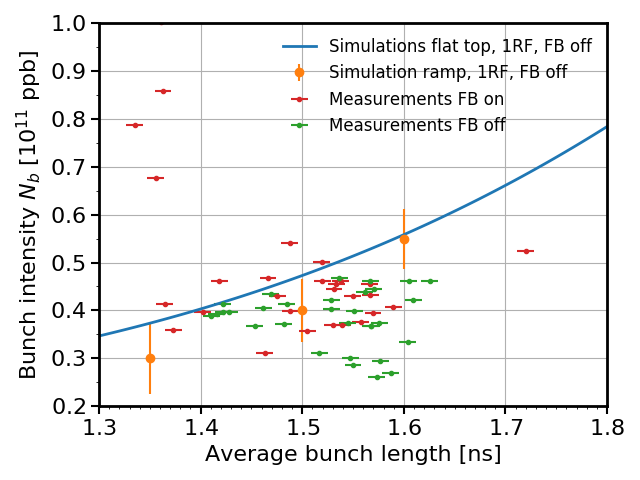 Measurements of unstable beam during ramp cannot be compared here

no information about bunch length at flat top
Stable beam
Bunch distribution in simulation is matched at flat top
 Bunch distribution after ramp can differ from matched at flat top
Measured threshold at flat top is compared with simulations

 Measurements of stable beams and simulations (FT and ramp) are in good agreement with feedback off
15
Longitudinal impedance model (August 2018)Present configuration of the SPS
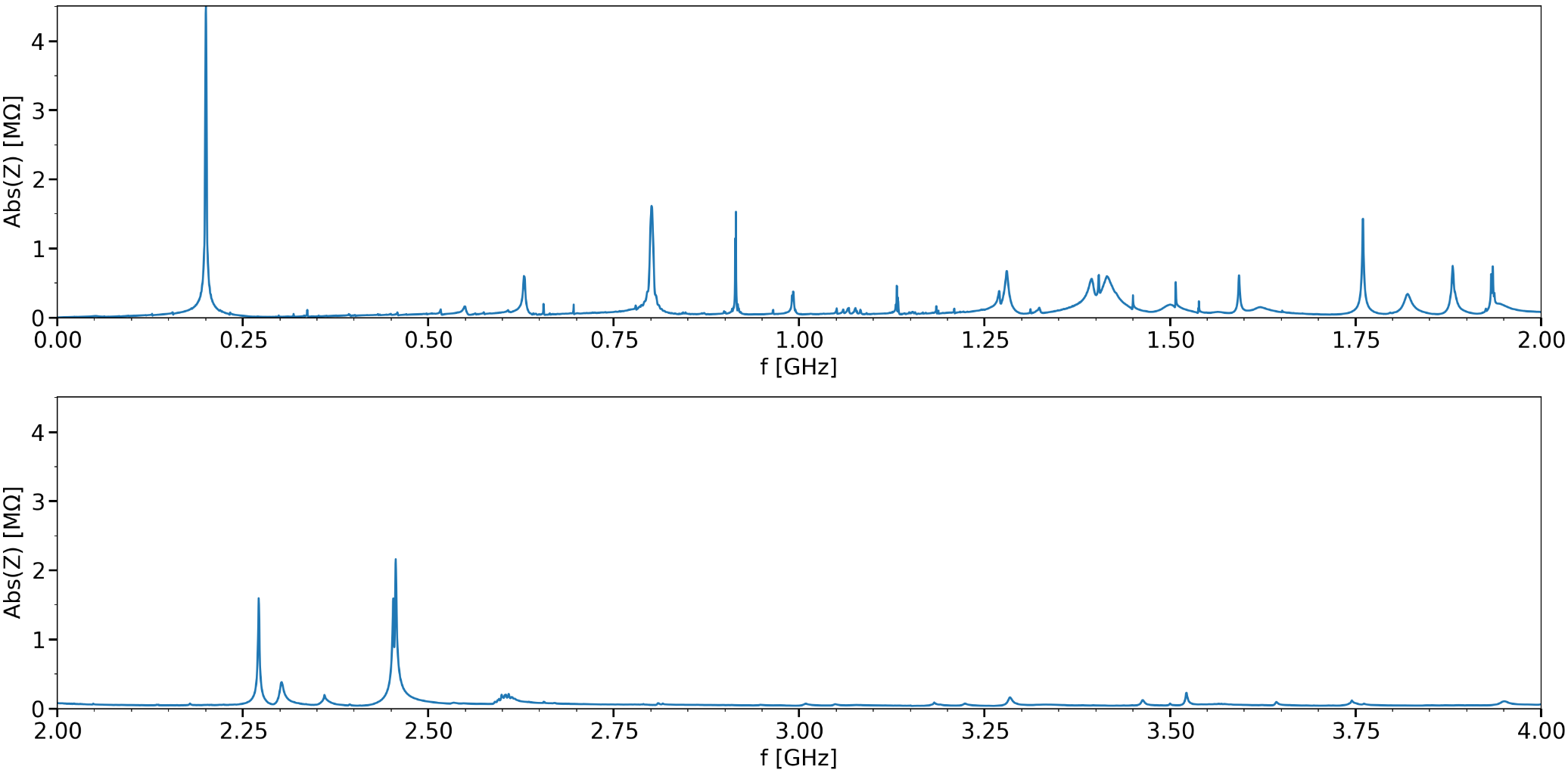 16